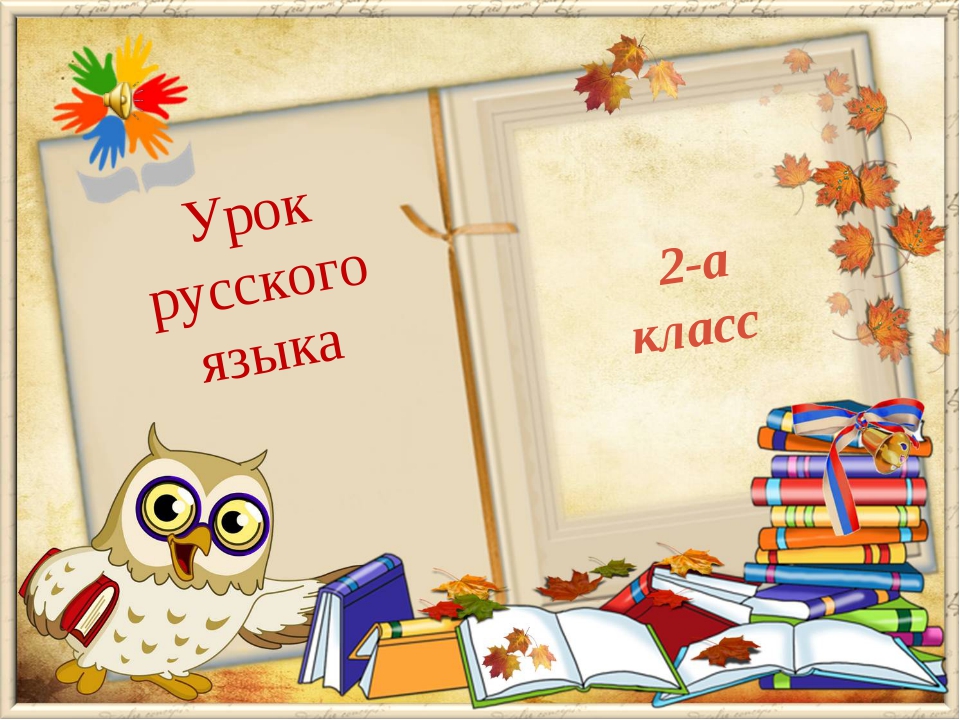 1 – а
класс
Девиз урока
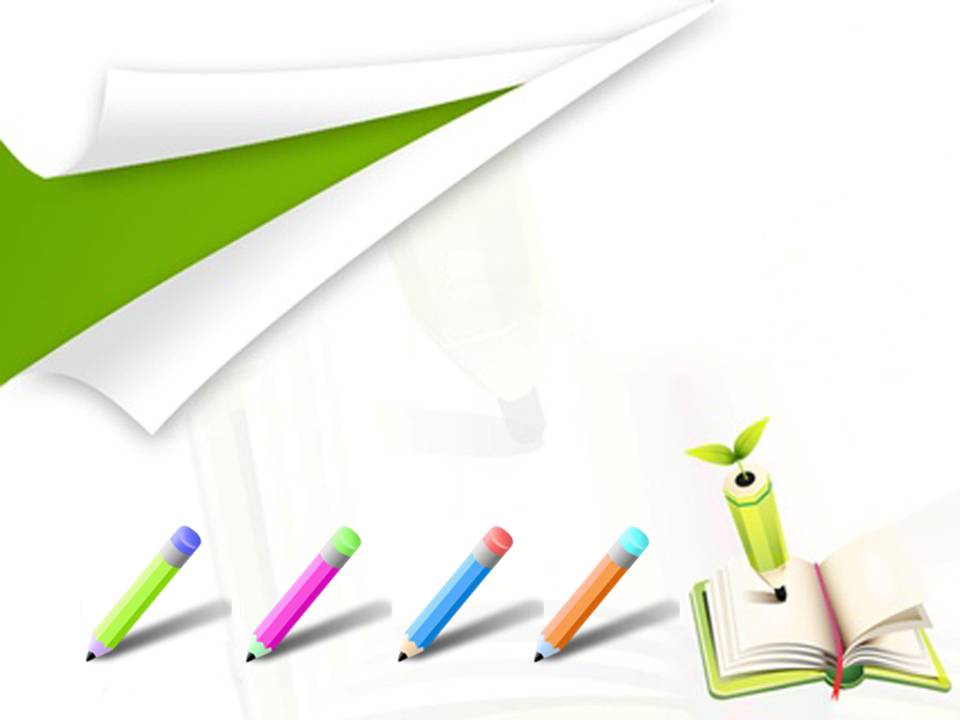 «Если будет труд, 
будет и успех»
Минутка чистописания
Кк ко ке кя
Словарная работа
Г= К
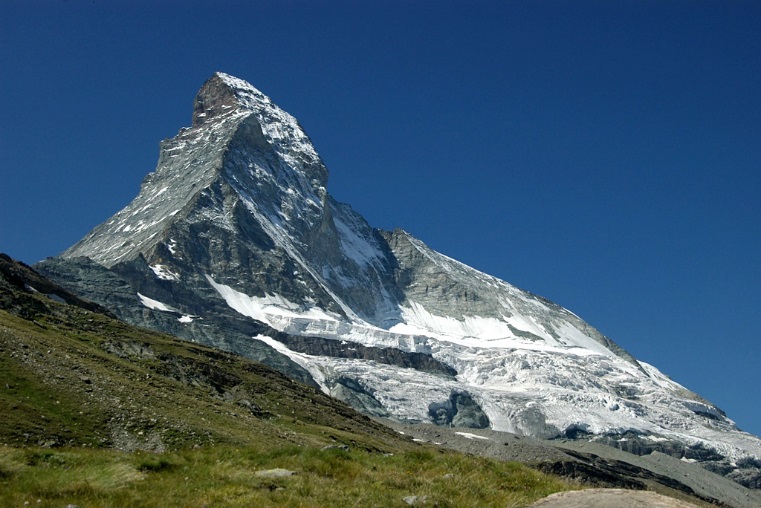 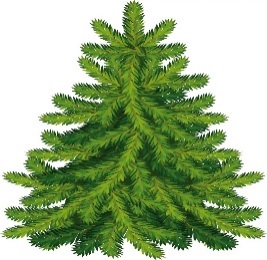 Б ’
О
а
К    рабль
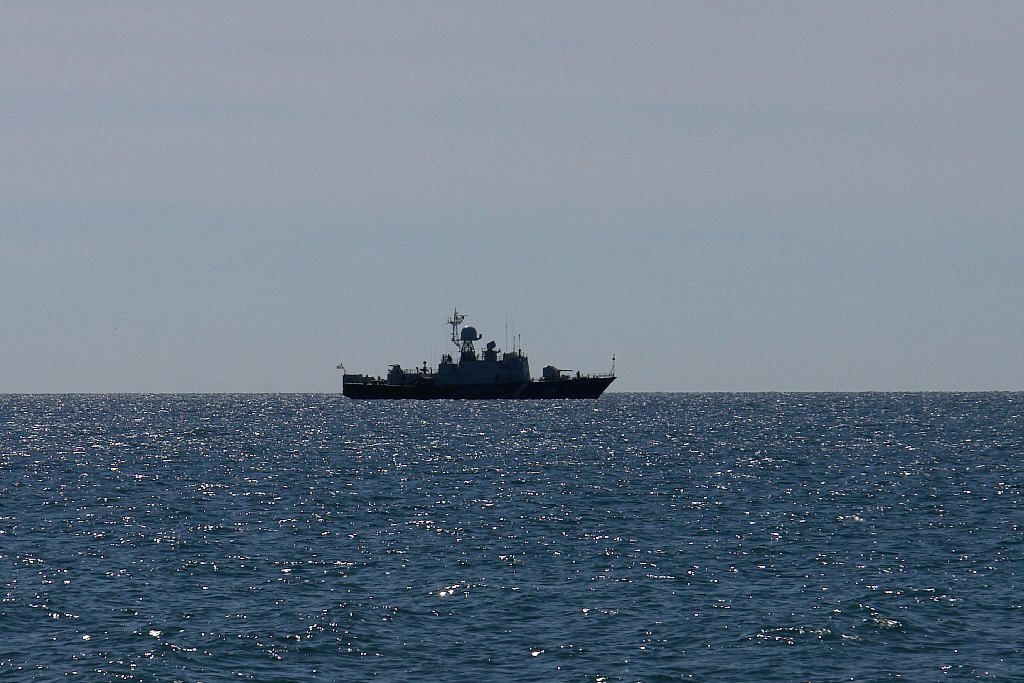 На горизонте показался            
   военный корабль.
Тема урока:«Группы слов»
Цели урока:
1. Узнать, какие бывают группы слов;
2. Научиться задавать вопросы к слову;
3.Научиться распределять слова в группы.
Ключи – подсказки
Кто? Что? : предметы. Например: рыба, пенал.
Какой? Какая? Какое? Какие? признаки предметов. Например: синий, вкусная, голубое, душистые.
Что делать? Что делает? Что делали? действия предметов. Например: дуть, играет, пели.
Задание «Собери схему – правила»Соедини стрелочками одного цвета кирпичики, относящиеся к одному правилу
Слова, обозначающие действие предмета
Слова, обозначающие  признак предмета
Слова, обозначающие предмет
Какой?
Какой?
Какой?
Какой?
Кто?
Какой?
Какая?
Какие?
Какой?
Что 
сделает?
Какой?
Какой?
Что 
делает?
Что?
Рефлексия
Спасибо за урок!
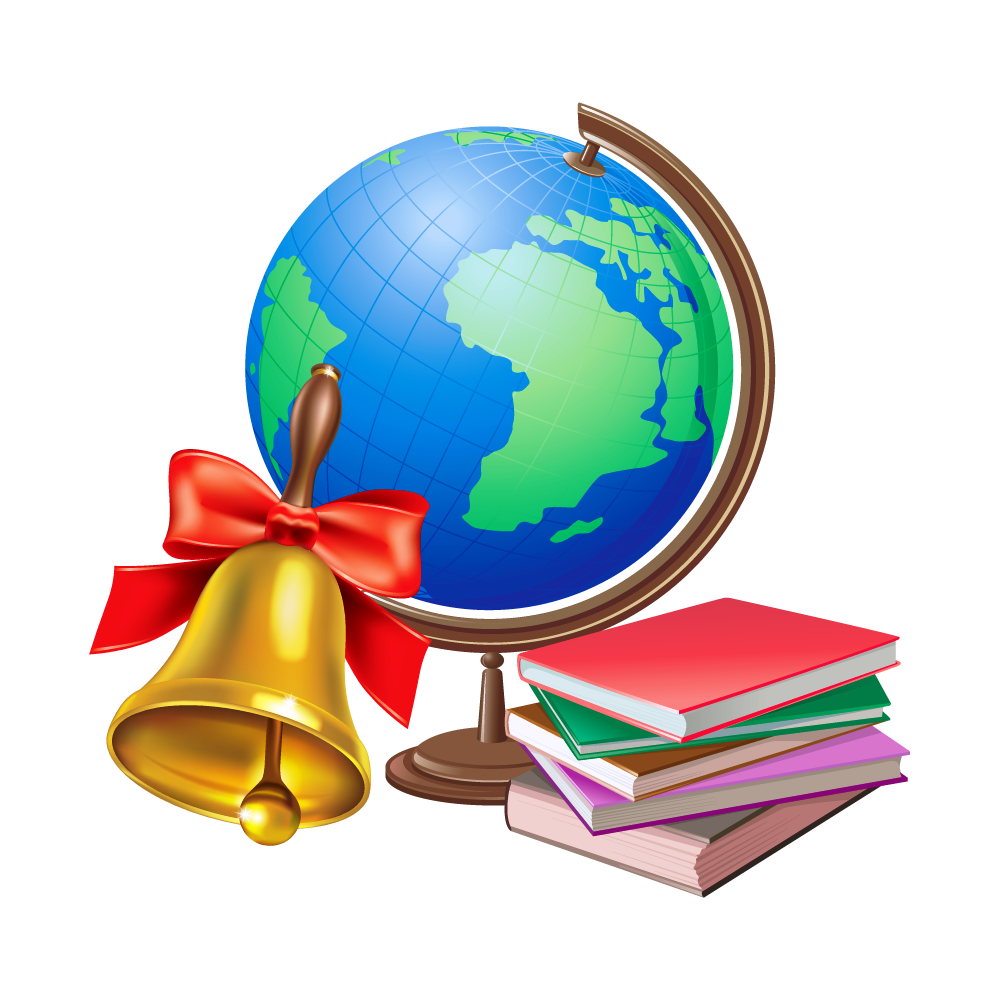